Material de apoyo música N°5 Unidad 1
Terceros Básicos 
Escucha el video La Vicuña  y canta con tu familia .
Observa el video  y responde las preguntas de la guía de evaluación formativa.
https://www.youtube.com/watch?v=p_XLOIymbLM
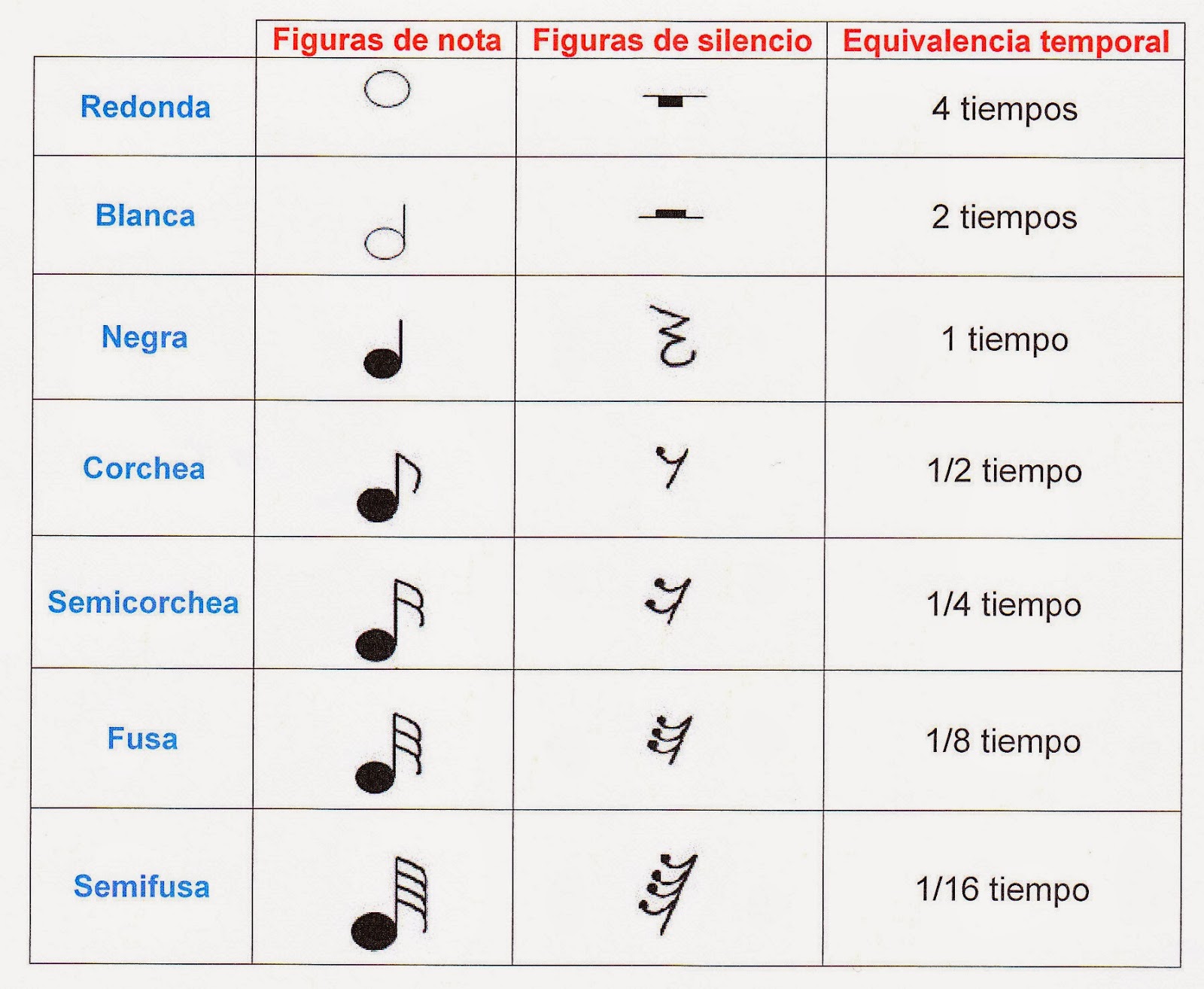